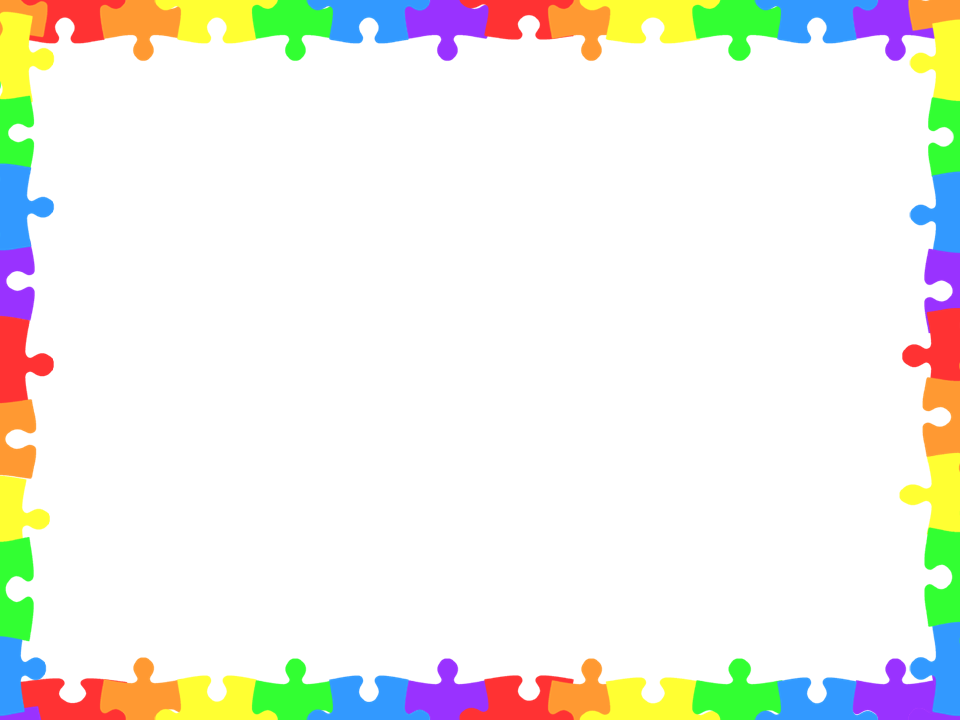 Развивающие игры В.В. Воскобовича
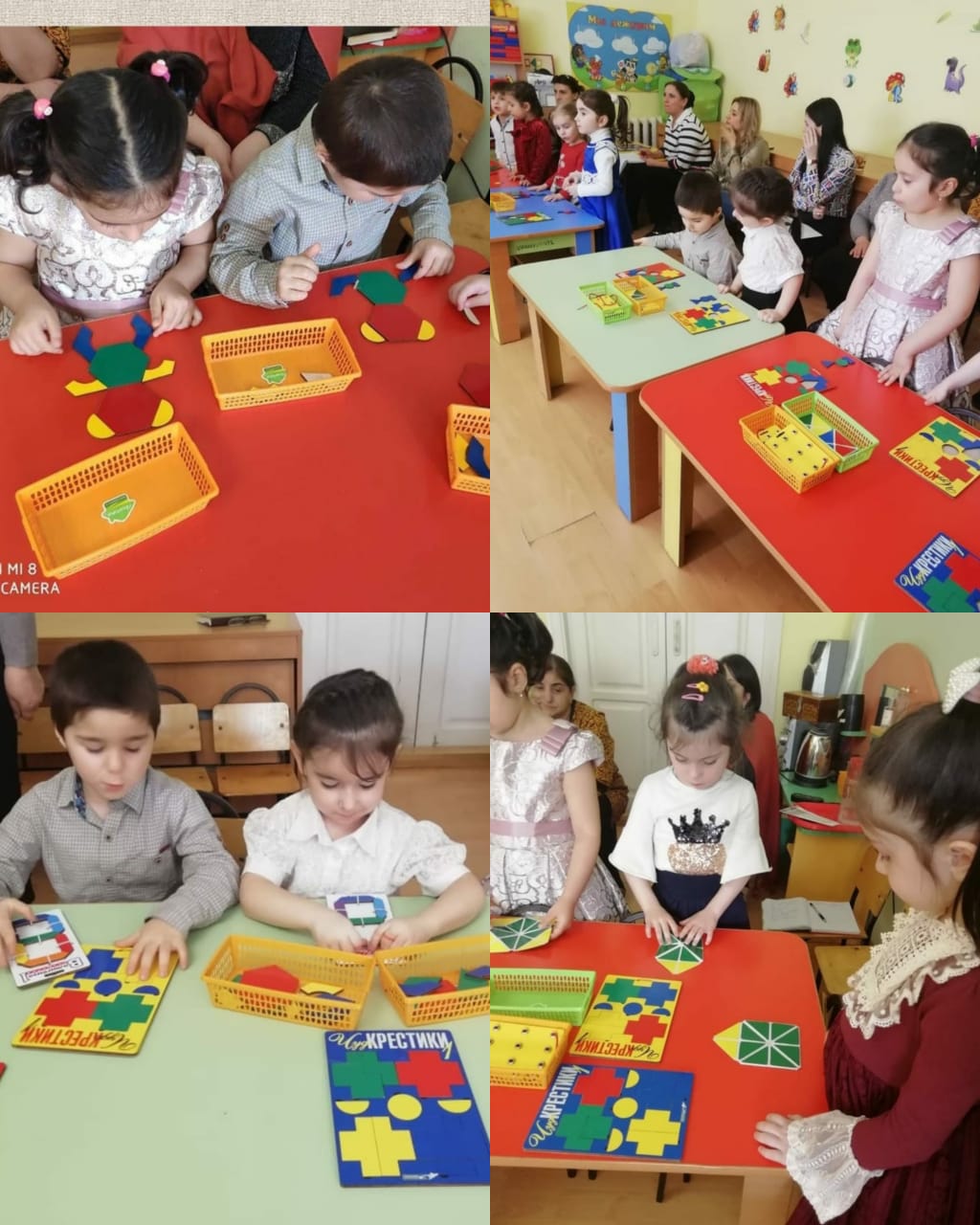 Подготовила
Мирзамагомедова Д .К
Воспитатель  МБДОУ № 12 «Теремок »
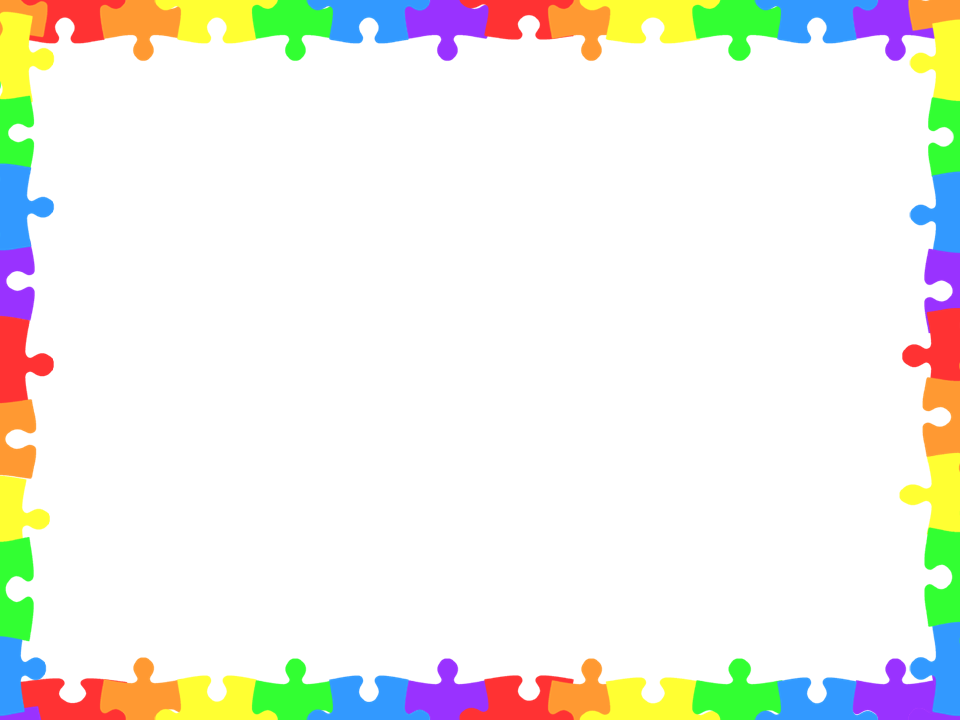 Игра для детей - это способ ориентации в реальном мире, пространстве и времени, способ исследования предметов и людей. Она помогает ребенку раскрепостить свое воображение, овладеть ценностями культуры и выработать определенные навыки. 
Выготский полагал, что игра - это прекрасный метод развивающего обучения. Развивающие игры - помогают стимулировать развитие познавательной сферы и выработку определенных навыков и умений. Очень важно, чтобы игры  оставались интересными, оригинальными, предоставляли ребенку возможность творчества, не утрачивали своей привлекательности от игры к игре.
Одной из таких технологий являются игры Вячеслава Валерьевича Воскобовича.
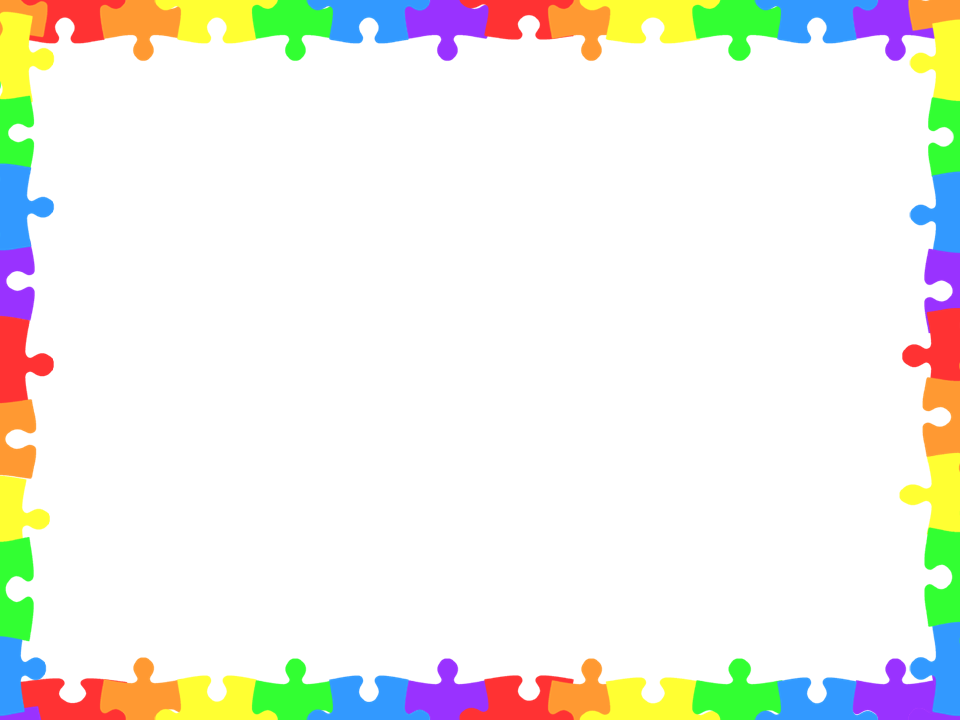 Технология Воскобовича - это  путь от практики к теории.  С помощью одной игры можно решать большое количество образовательных задач. Незаметно для себя, малыш осваивает цифры и буквы; узнает и запоминает цвет, форму; тренирует мелкую моторику рук; совершенствует речь, мышление, внимание, память, воображение.
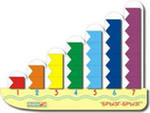 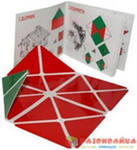 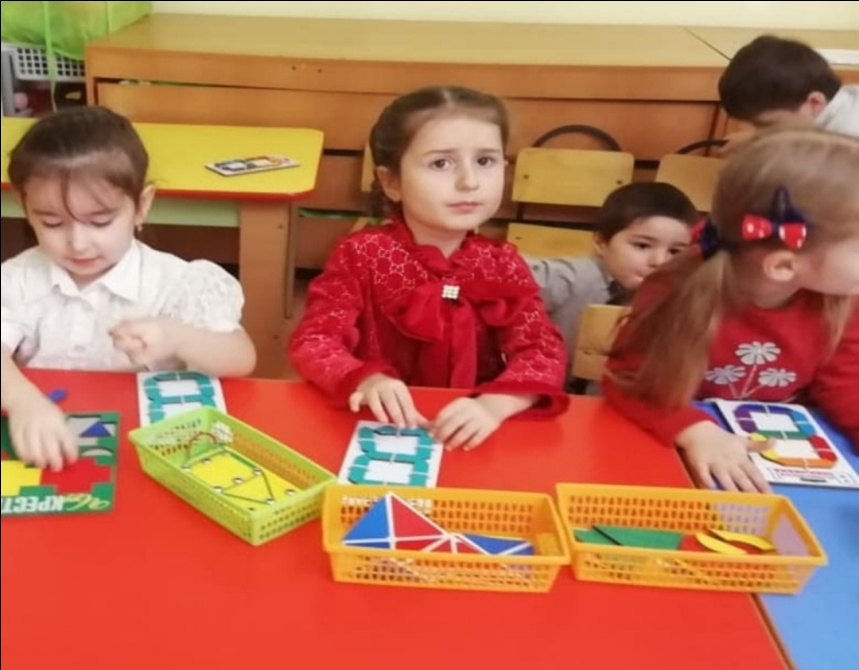 Квадраты Воскобовича                    кораблик БРЫЗГ-БРЫЗГ
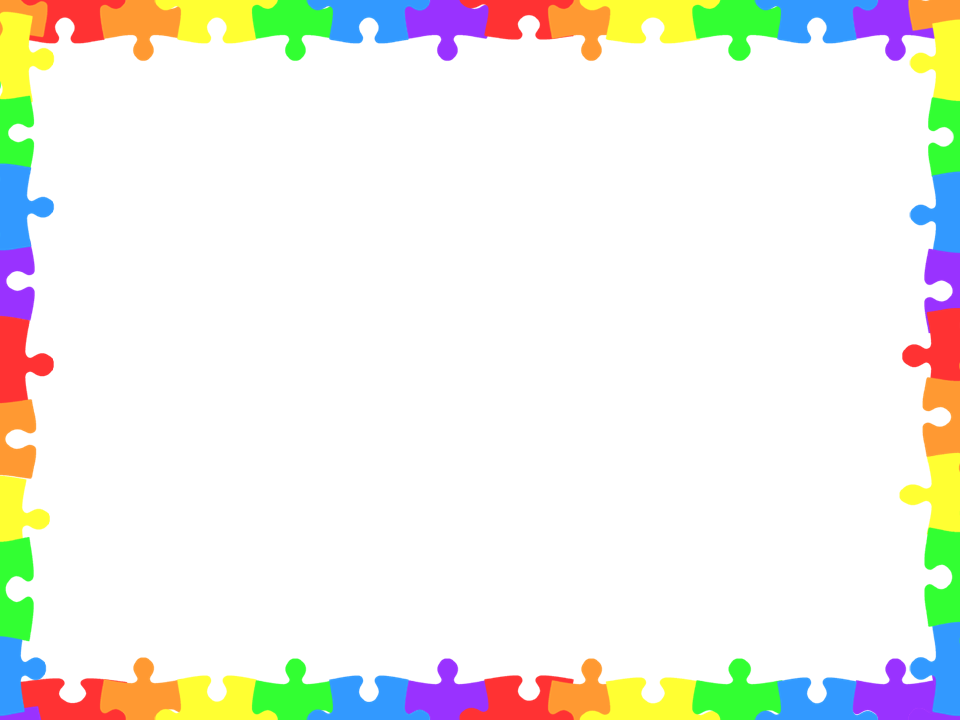 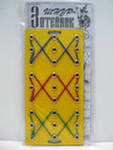 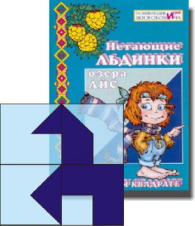 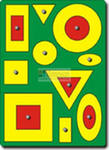 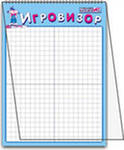 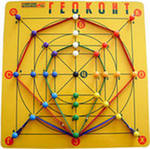 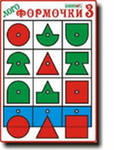 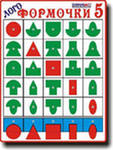 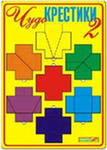 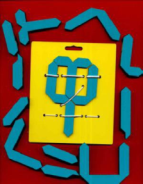 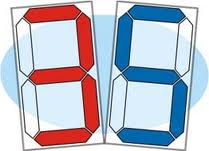 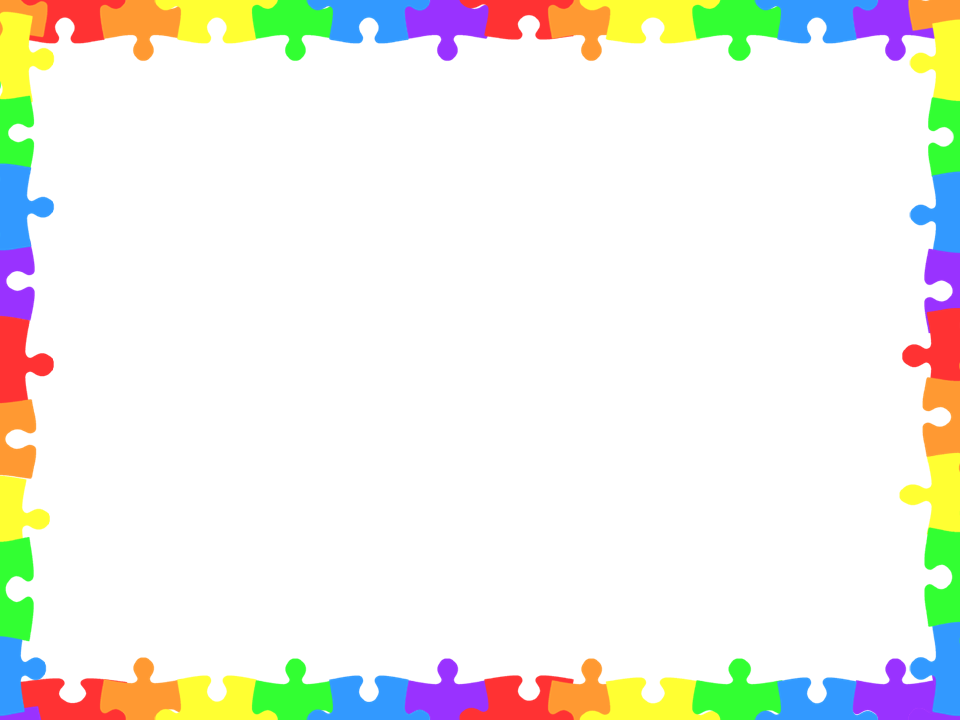 Чудо крестики
возраст 2-4 года
Состав• Рамка (147х208 мм, фанера, цветная пленка).
• 7 фигур-вкладышей. 4 - в форме крестиков (фанера, пленка красного, синего, зеленого, желтого цветов): 1 целая и 3 составные (из двух, трех, четырех частей). Части – это геометрические фигуры: треугольник, квадрат и другие многоугольники. 3 фигуры-вкладыши – это круг и две его половины• Альбом фигурок (50 фигур).
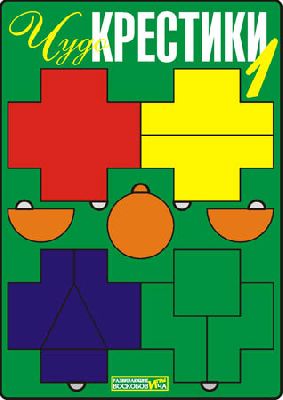 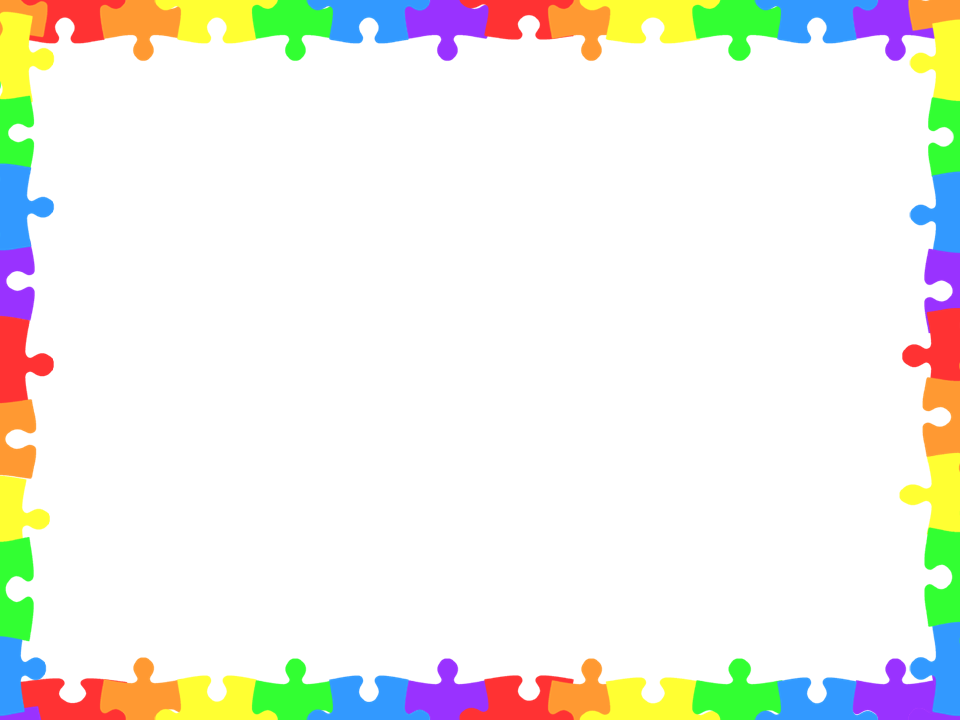 Что развивает- сенсорные способности (различение цветов радуги, геометрических фигур, их размера); - умение «читать» схемы, сравнивать и составлять целое из частей; - внимание, память; - воображение, творческие способности; - мелкую моторику рук;- умение определять количество предметов и порядковый номер.
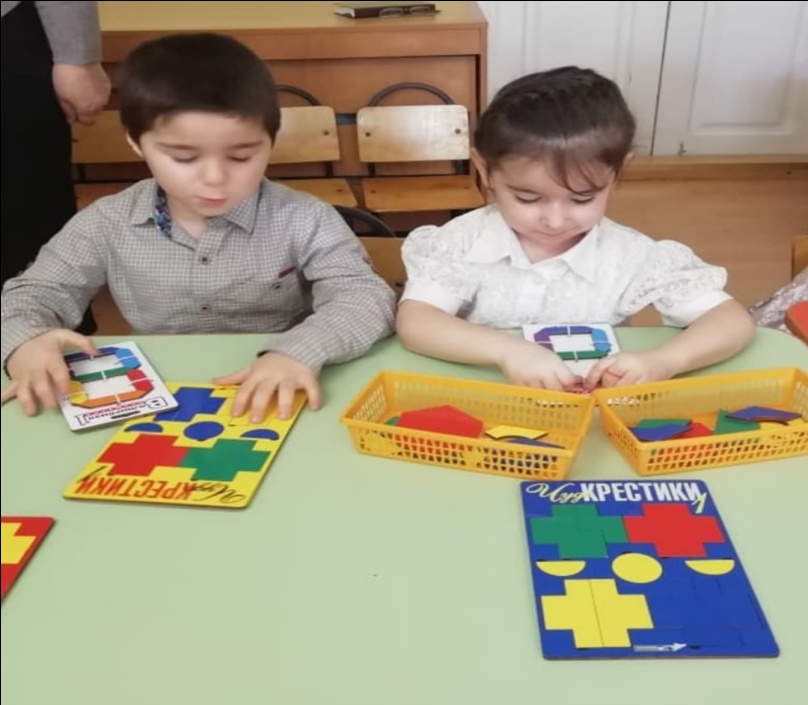 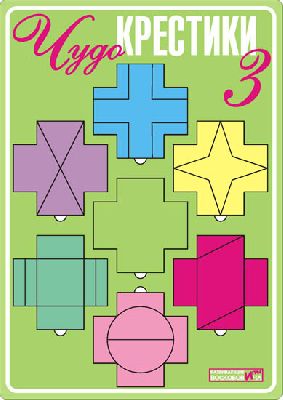 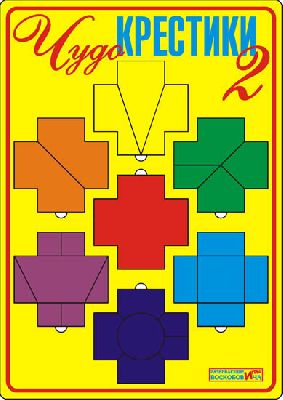 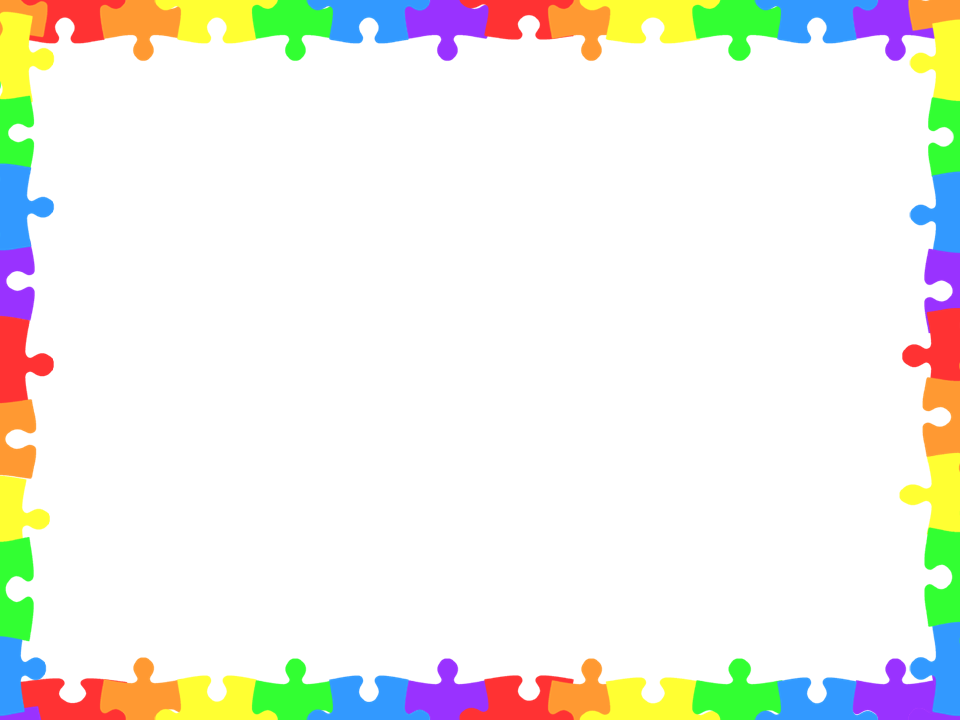 Что развивает:
- освоение названий и структуры геометрических фигур, пространственных отношений (верх, низ, лево, право); - составление предметных силуэтов из частей;- внимание, память, воображение; - умение сравнивать, анализировать, синтезировать; - мелкую моторику рук.
Логоформочки    возраст – 3-5 лет.
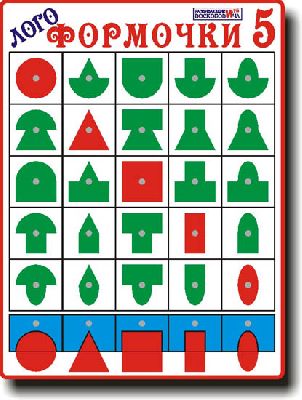 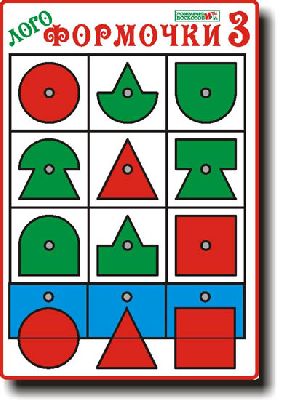 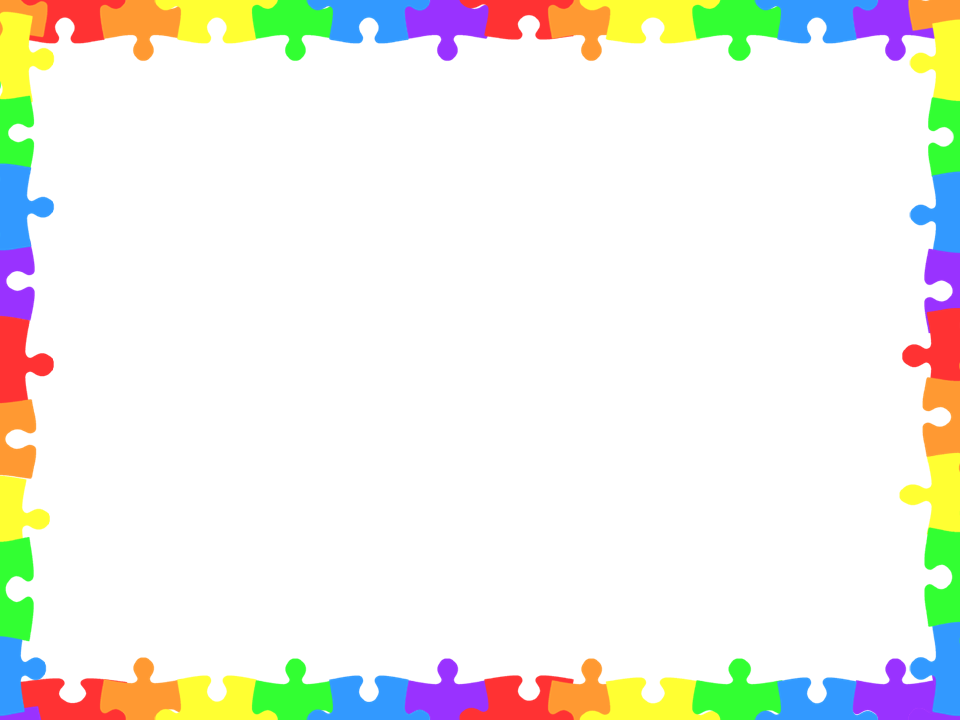 "Квадрат Воскобовича" ("Игровой квадрат")
 или "Кленовый листок", "Косынка", "Вечное оригами«. 
32 жестких треугольника наклеены на гибкую основу с двух сторон. Квадрат легко трансформируется, позволяя конструировать как плоскостные, так и объемные фигуры.
Дети осваивают алгоритм конструирования, находят спрятанные в "домике" геометрические фигуры, придумывают собственные предметные силуэты.
Квадрат позволяет  поиграть, развить внимание, память, пространственное воображение и тонкую моторику, а также знакомит с основами геометрии, пространственной координацией, объемом, является счетным материалом, основой для моделирования, творчества, которое не имеет ограничений по возрасту.
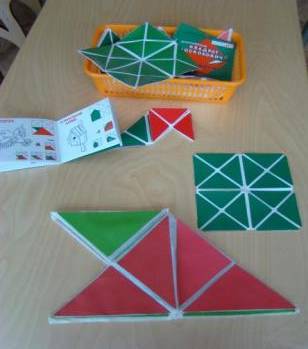 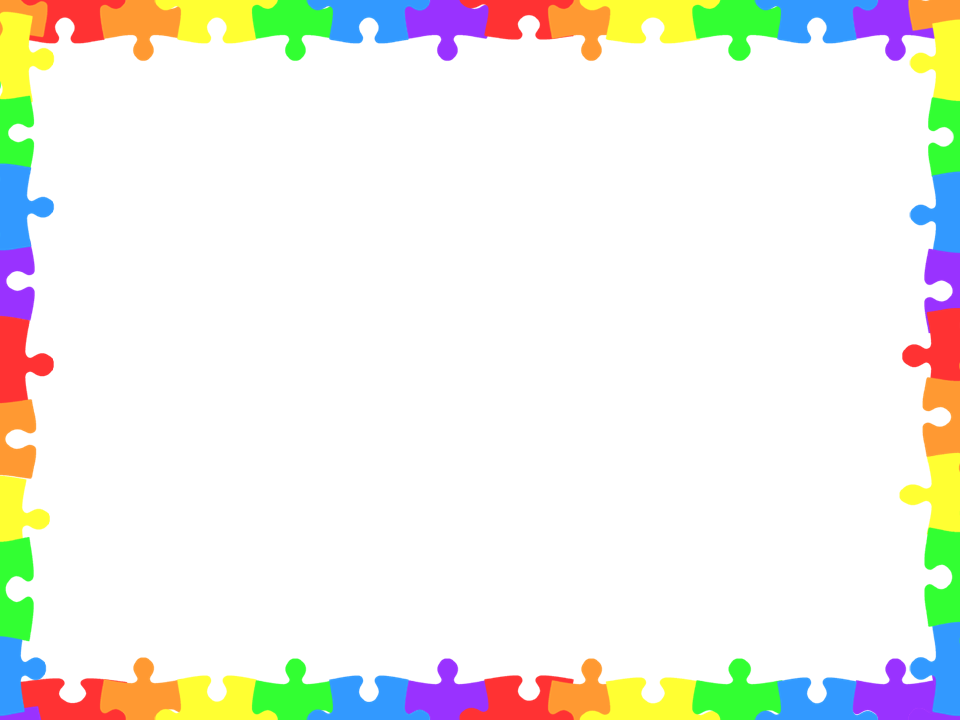 Обследование квадрата
«Знакомимся с квадратом» (обведи меня пальчиком, пройди по сторонам квадратика, найди уголки, спустись по треугольникам сверху вниз, поднимись на вершину, положи квадрат разными по цвету сторонами, загни уголок и др.); 
 «Играем в прятки» (найди спрятанные квадраты меньшего размера, самые маленькие, обведи их  пальчиком);
 «Сложи квадрат» (пополам разными способами). Какие фигуры ты узнаешь? Сложи квадрат, чтобы получился большой, маленький треугольник, прямоугольник, квадрат;
 «Путешествие в квадрате» (пройдись по дорогам-диагоналям, знакомство с центром, путешествие из центра в уголки по разным дорожкам)
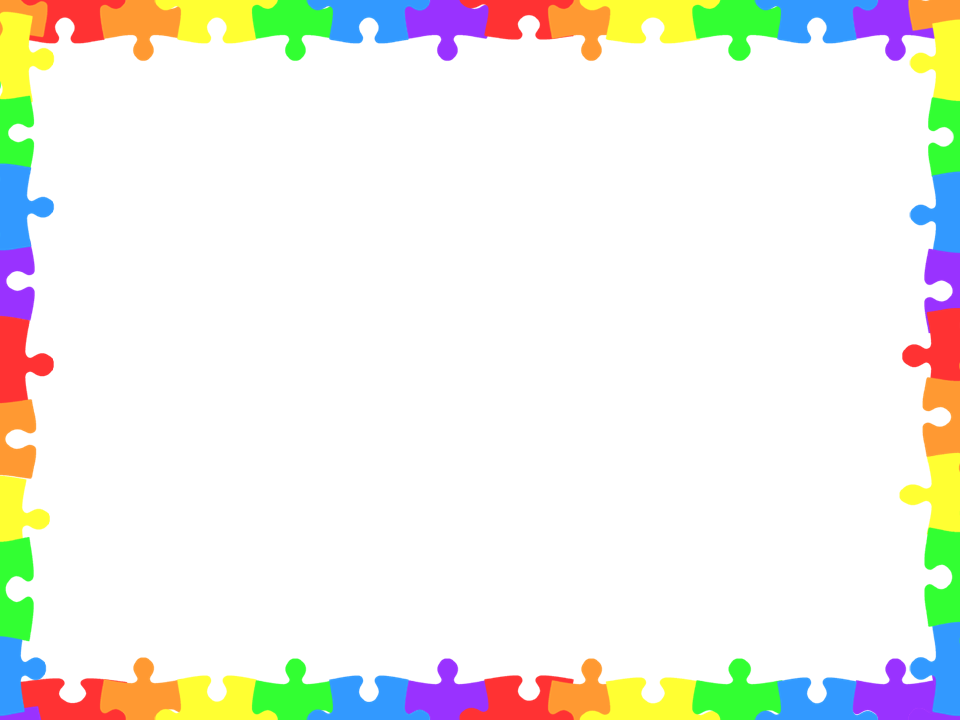 Сделать схемы, ознакомить  детей с условными обозначениями
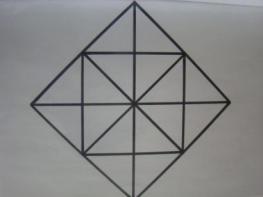 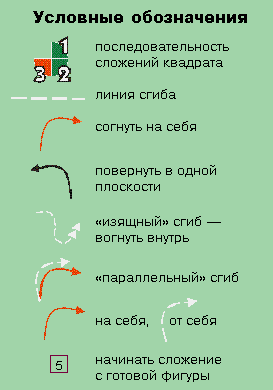 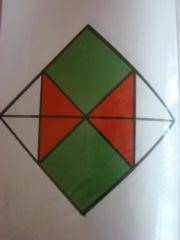 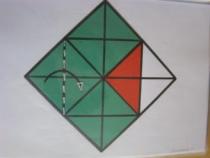 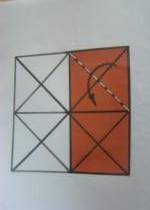 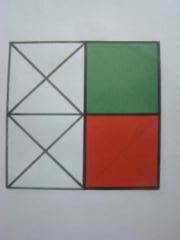 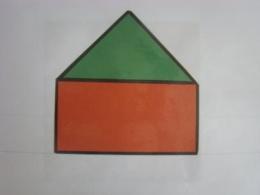 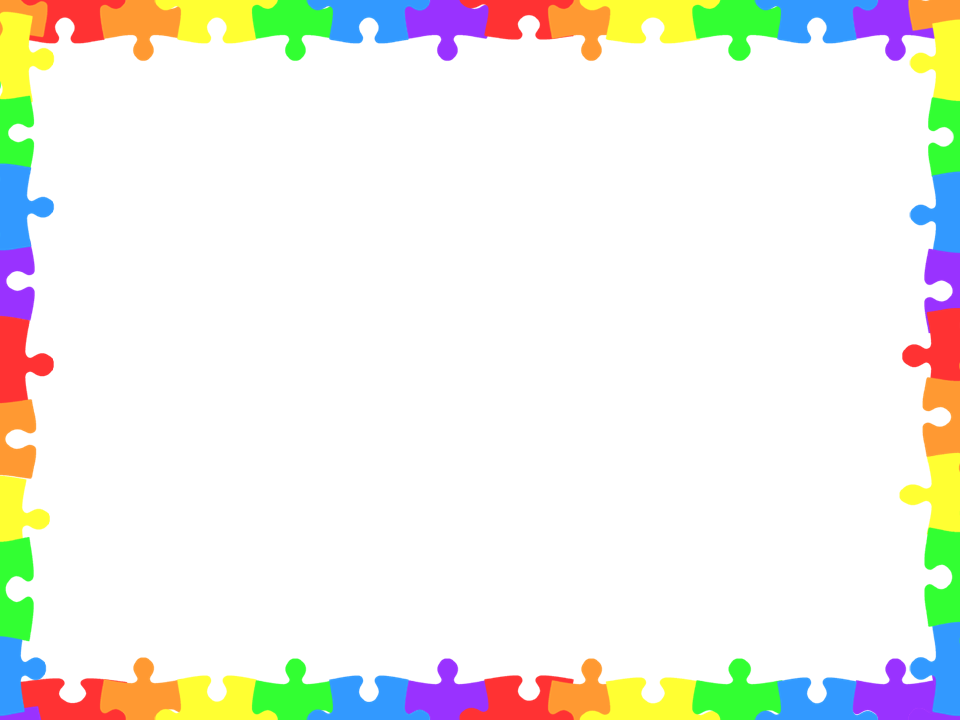 Знакомство со способами конструирования
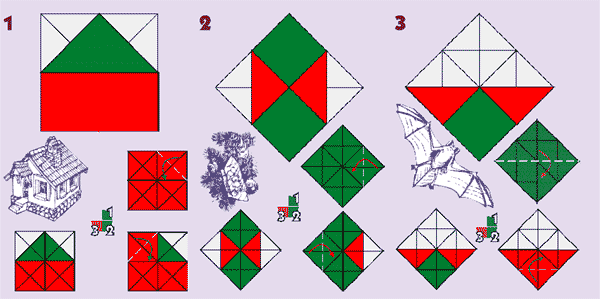 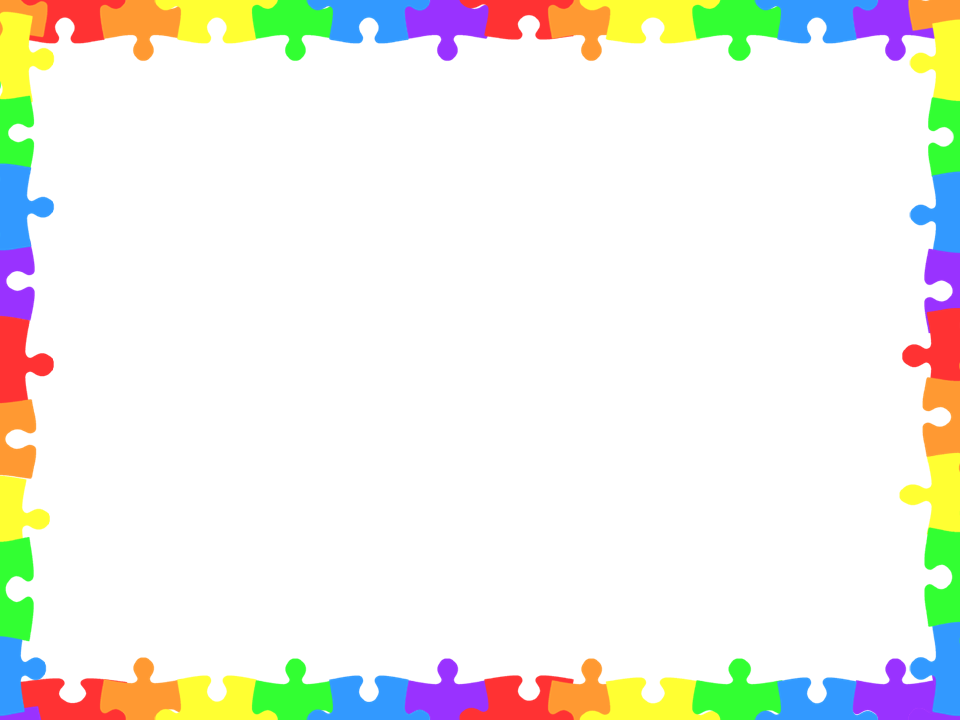 Алгоритм складывания любой фигуры
  дети выполняют складывание формы вместе с воспитателем по показу; 
 знакомим их со схемой поэтапного сложения;  
самостоятельное складывание формы с использованием индивидуальной схемы; 
проговаривание детьми действий во время складывания; 
самостоятельное складывание формы по памяти.
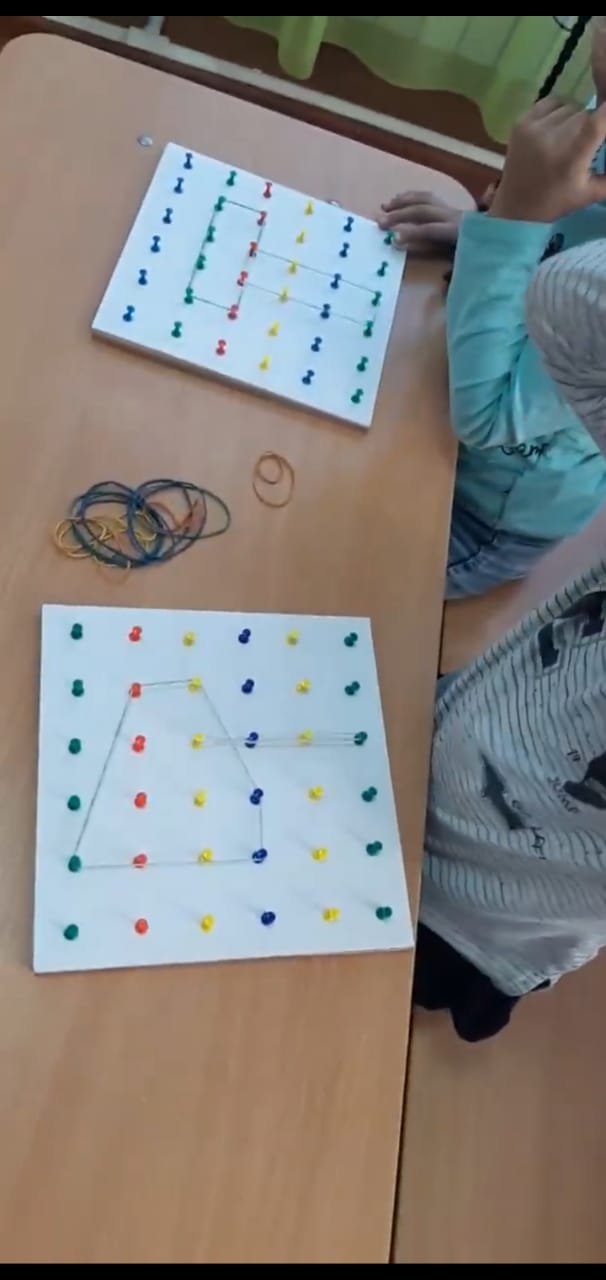 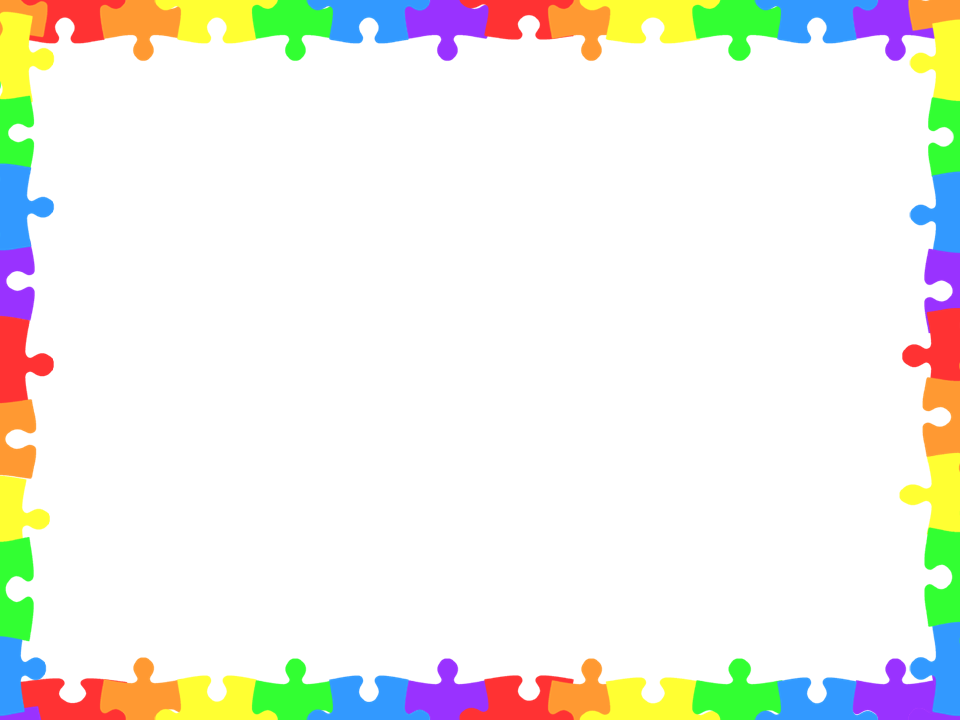 Геоконт
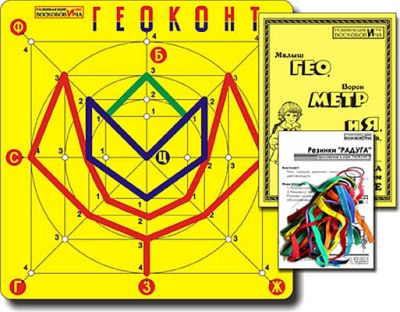 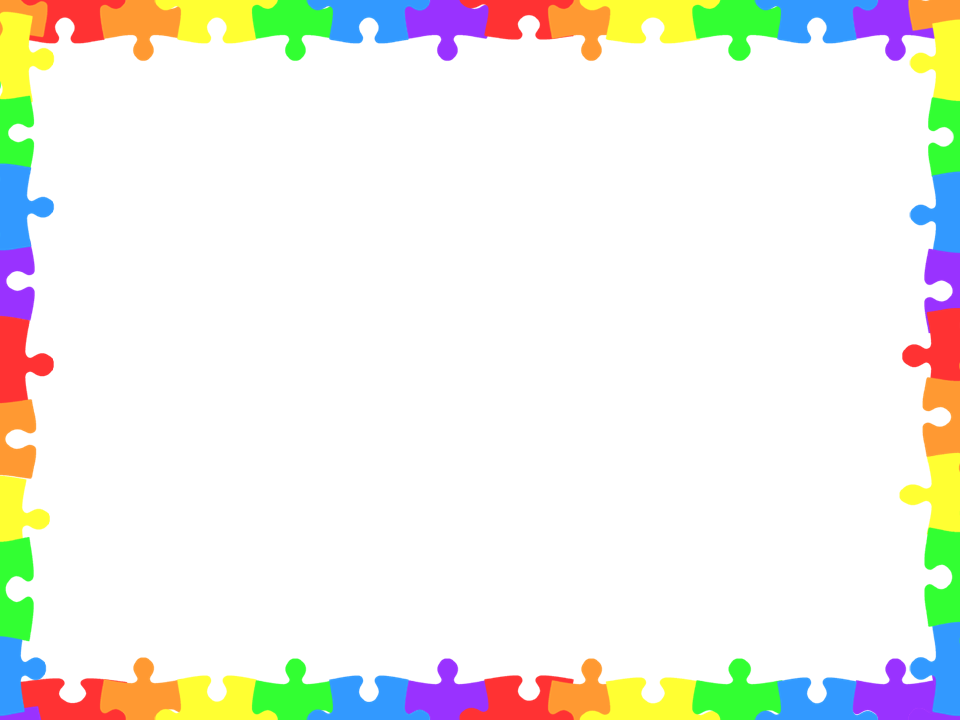 «Геоконт»- резиновый конструктор. За счет растяжения резинка позволяет создавать множество геометрических форм. На доске находится 33 гвоздика, один черный в центре, остальные объединены в лучи. Белый луч, который находится вверху, попав в центр, разделяется на 7 лучей, которые соответствуют цветам радуги. Каждый луч обозначен буквой по названию цвета: с - синий и т.п. Дополнительно каждый гвоздик в луче имеет свой номер 1,2, 3 или 4. Получается, что каждому гвоздику можно дать имя: о1.
Отрезок, угол, луч – все это легко запомнить, играя с «волшебными гвоздиками и Паутинкой паука Юкка». Игра знакомит с работой координатной сетки, учит конструировать на плоскости, развивает логику, воображение, развивает наблюдательность.
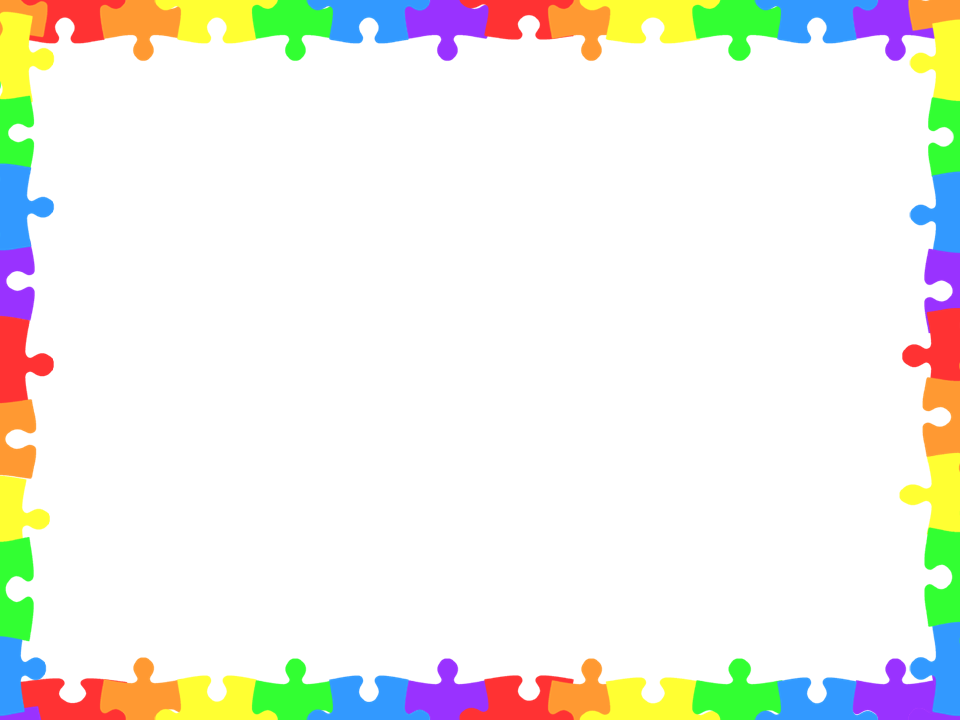 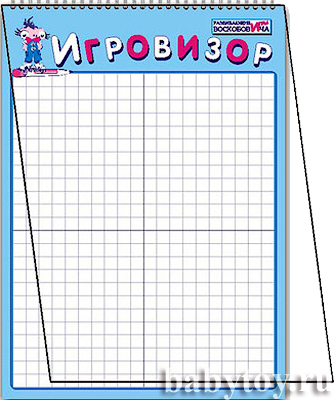 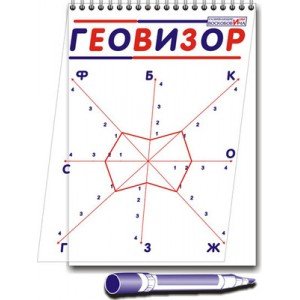 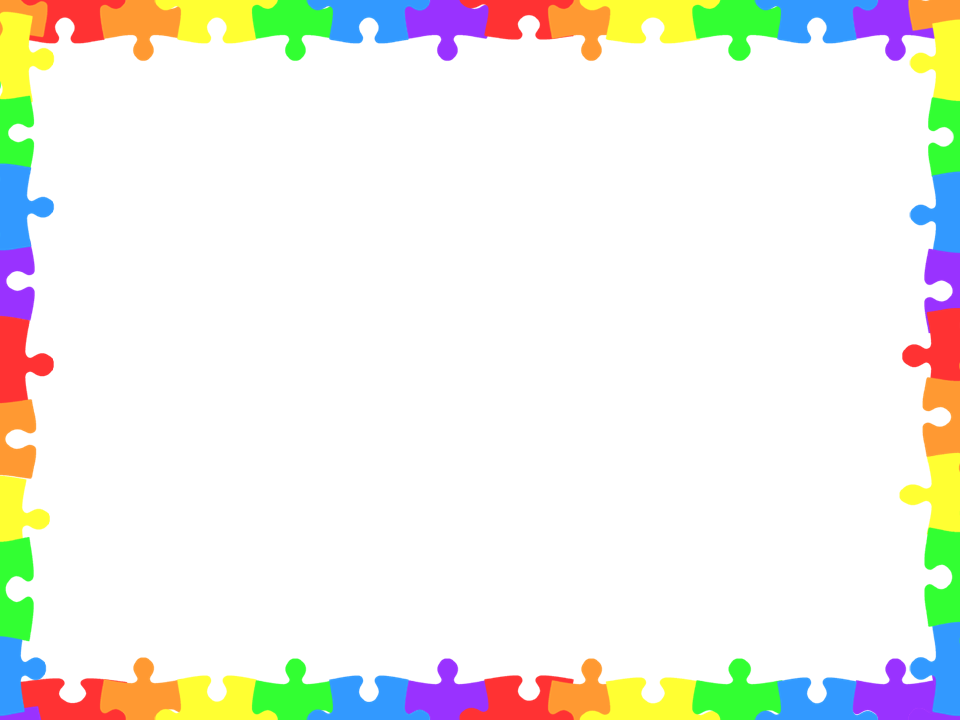 Во время занятий с детьми по играм Воскобовича педагогам надо  обратить внимание на следующее:
Подготовка. Перед тем, как предлагать ребенку игру – ознакомьтесь с методическими рекомендациями и самой игрой.
Речь. В основном дети работают руками и мало говорят. Во время занятий расспрашивайте ребенка, что он делает, почему выбрал именно эту фигуру, а не другую, просите пересказать сказочное задание или придумать свой сюжет. 
Статичность. Занимаясь с игровыми материалами, ребенок чаще всего находится в одной и той же сидячей  позе. Необходимо учитывать возрастные особенности детей и вовремя отвлекать «заигравшихся».
Усидчивость. Для игры с пособиями Воскобовича требуется усидчивость, а это не каждому ребенку по душе и по силам.
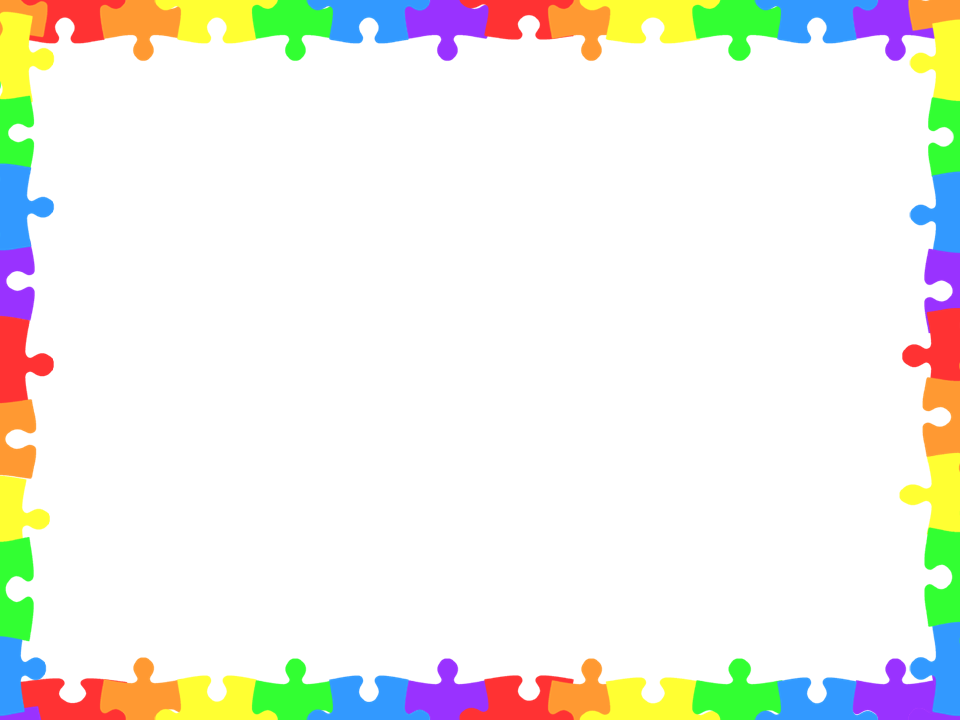 Игры В. Воскобовича - необыкновенные пособия, которые соответствуют современным требованиям в развитии дошкольника. Их простота, незатейливость, большие возможности в плане решения воспитательных и образовательных задач неоценимы в работе с детьми Игры подобного рода психологически комфортны. Ребенок складывает, раскладывает, упражняется, экспериментирует, творит, не нанося ущерба себе и игрушке. Игры мобильны, многофункциональны, увлекательны для малыша. Играя в них, дети становятся  раскрепощенными,  уверенными в себе, подготовленными к обучению  в школе.